EVENT MARKETING PLAN TEMPLATE
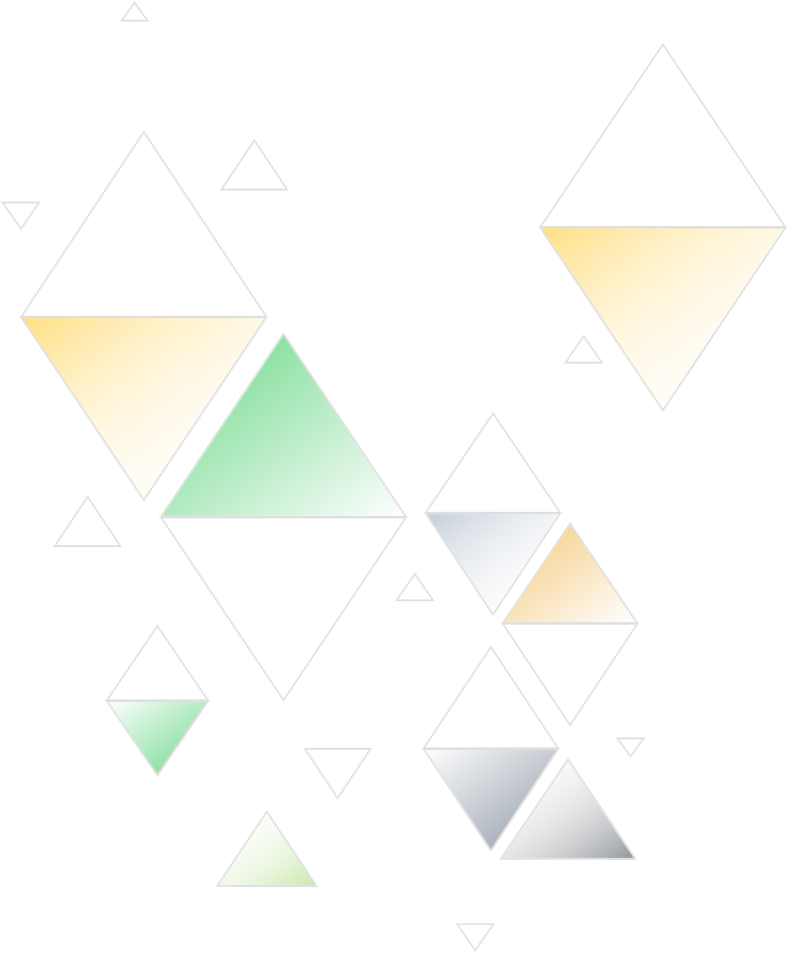 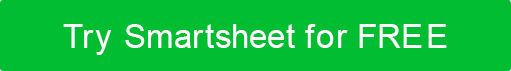 EVENT MARKETING PLAN
EVENT MARKETING PLAN TEMPLATE PRESENTATION
EVENT MARKETING PLAN TEMPLATE
PROJECT REPORT
EVENT MARKETING PLAN TEMPLATE
EVENT MARKETING PLAN TEMPLATE
PROJECT REPORT
EVENT MARKETING PLAN TEMPLATE
EVENT MARKETING PLAN TEMPLATE
PROJECT REPORT
EVENT MARKETING PLAN TEMPLATE
EVENT MARKETING PLAN TEMPLATE
PROJECT REPORT
EVENT MARKETING PLAN TEMPLATE
EVENT MARKETING PLAN TEMPLATE
PROJECT REPORT
EVENT MARKETING PLAN TEMPLATE
EVENT MARKETING PLAN TEMPLATE
PROJECT REPORT
EVENT MARKETING PLAN TEMPLATE
EVENT MARKETING PLAN TEMPLATE
PROJECT REPORT
EVENT MARKETING PLAN TEMPLATE
EVENT MARKETING PLAN TEMPLATE
PROJECT REPORT
EVENT MARKETING PLAN TEMPLATE
EVENT MARKETING PLAN TEMPLATE
PROJECT REPORT
EVENT MARKETING PLAN TEMPLATE
EVENT MARKETING PLAN TEMPLATE
PROJECT REPORT
EVENT MARKETING PLAN TEMPLATE